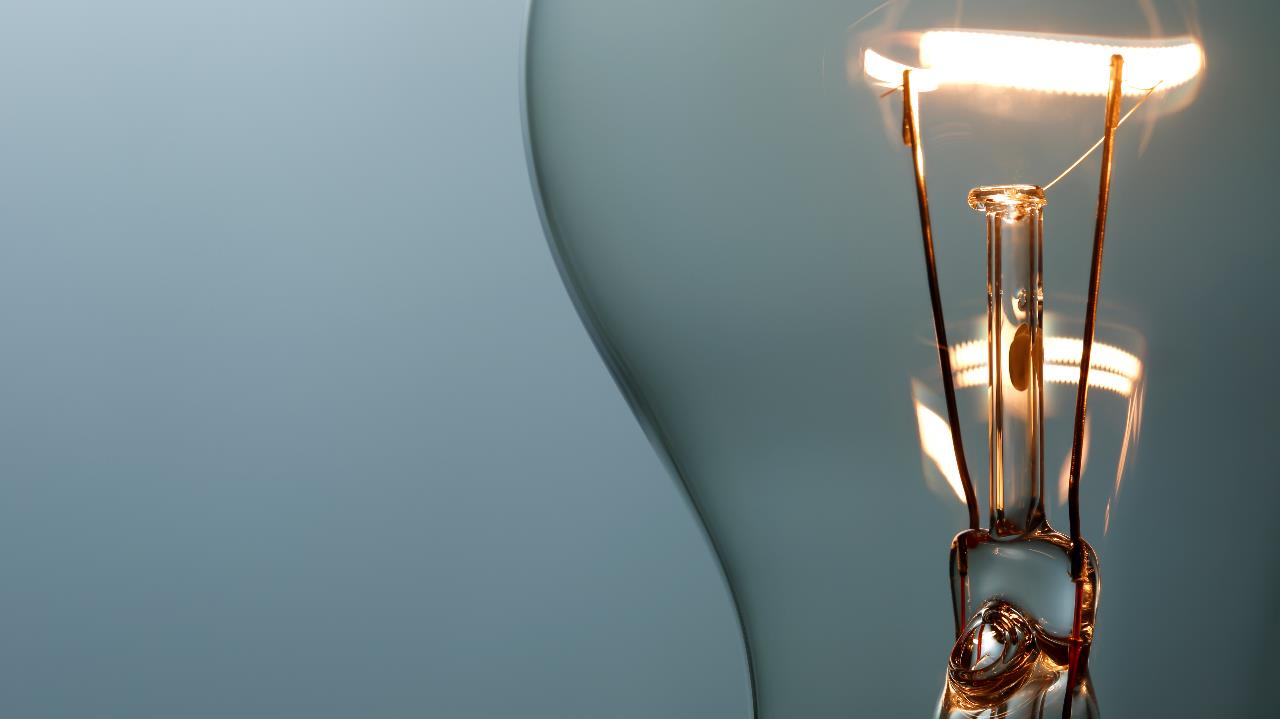 The 2019-2020 Graduates: How Have They Fared On The Job Market?
Jillian McNiff Villemaire, Ed.D. Ashley Ryder, Ph.D.
Flagler College
Literature review
Limited studies available have shown cause for concern (Bureau of National Affairs, 2002; Parks, 1991). 
Studies have explored attrition within specific sports industry segments (Whisenant, Pedersen, & Smucker, 2004). 
Social Cognitive Career Theory (Lent, Brown, & Hackett, 1994)
Reciprocal causation between personal attributes, environmental factors, and overt behavior
Traditional Turnover Theory (March and Simon, 1958; Mobley, Griffith, Hand and Meglino, 1979)
Low levels of job satisfaction, reduced organizational commitment, and the perception of positions in alternate fields leads to exploration of alternatives
Literature Review
Graduates employed in fields related to their degrees tend to earn more (Abel & Deitz, 2012).

27% of graduates were employed in a field related to their major (Fain, 2019).
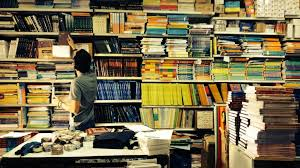 Early career sport management graduates (prior study)
Purpose
Methods
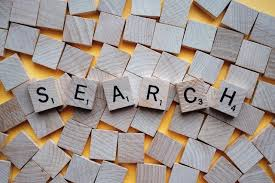 One private small liberal arts college
Data Collection
Alumni List
Personal connections
LinkedIn
Word of Mouth
Results 2020
Volunteer/ Part Time/ Intern
5 graduates
Out of Sport
15 graduates
Student
2 graduates
In Sport 
1 graduate
[Speaker Notes: Class of 2020
n= 23
Males 70% (n= 16)
Females 30% (n=7)]
Results 2022
Out of Sport
8 graduates
Athlete
1 graduate
Student
2 graduates
In Sport 
12 graduates
[Speaker Notes: Same population – 2 years post]
Challenges and limitations
Suggestions
What can programs do? 
Keep in touch with alumni
Work with alumni relations, career services, etc.
Be supportive
Be patient
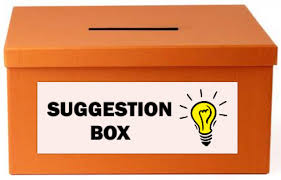 References
Abel, J. & Dietz, R. (2012). Agglomeration and Job Matching among College Graduates. 	Federal Reserve Bank of New York Staff Reports. Retrieved from 	https://www.newyorkfed.org/medialibrary/media/research/staff_reports/sr587.pdf 
Bazeley, P. (2003). Defining ‘early career’ in research. Higher Education, 45(3), 257-279.
Fain, P. (2019, August). Philosophy degrees and sales jobs. Inside Higher Ed. Retrieved from 	https://www.insidehighered.com/news/2019/08/02/new-data-track-graduates-six-	popular-majors-through-their-first-three-jobs 
Lent, R., Brown, S., & Hackett, G. (1994). Toward a unifying social cognitive theory of career 	and academic interest, choice, and performance. Journal of Vocational Behavior, 	45, 79-122.
March, J. G. & Simon, H.A. (1958). Organizations. New York: Wiley. 
McNiff, J. (2013). An examination of early career experiences among graduates of sport 	management degree programs. (Doctoral dissertation). Boston University, Boston. 
Mobley, W.H., Griffith, R.W., Hand, H.H. & Meglino, B.M. (1979). Review and conceptual 	analysis of the employee turnover process. Psychological Bulletin, 86(3), 26-42.
This Photo by Unknown Author is licensed under CC BY
Questions?
jvillemaire@flagler.edu